BRK3189
Develop, debug and deploy containerized applications with Docker
Glenn Condron
Program Manager
ASP.NET
Steve Lasker
Program Manager
Azure Developer Experiences
Shipping Manifest
What containers can do for me… (that’s you)
	Running code in a container
Building container images
	How to build efficient docker images
Developing Containerized Apps
	Visual Studio
Container Dev/Ops Workflow
	CI/CD of containers
Why
Cloud Amortization
Fast Startup Time
Efficient Images at Rest
Package the Environment and your App
Amortizing Costs
– PC  Server Revolution
CIRCA 1990
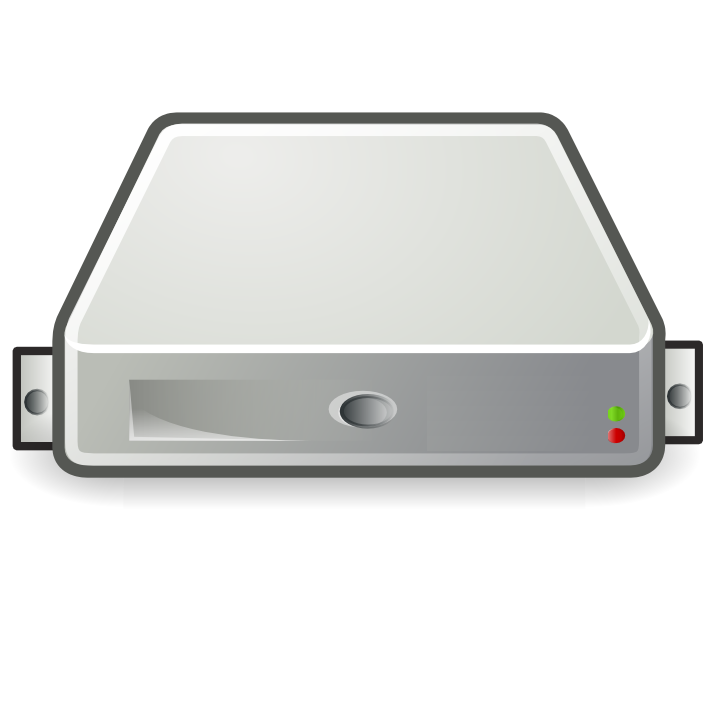 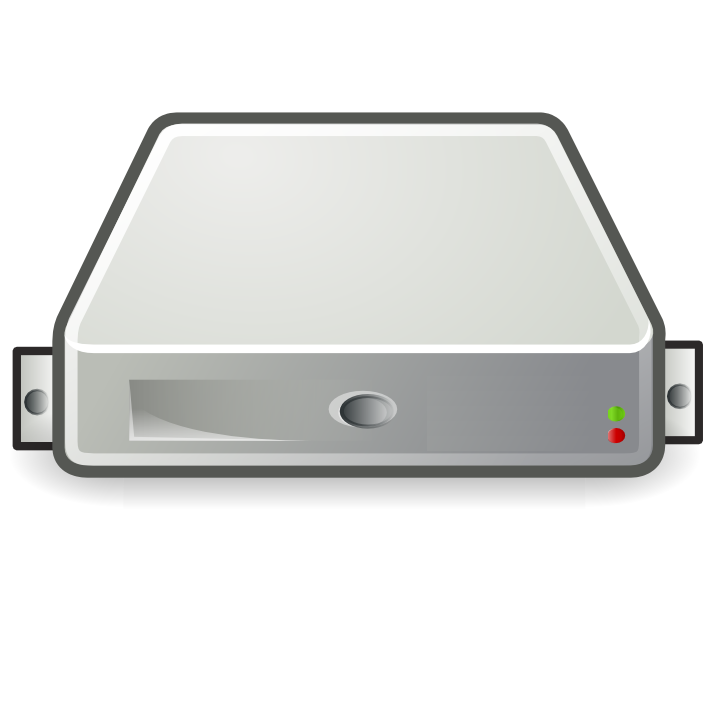 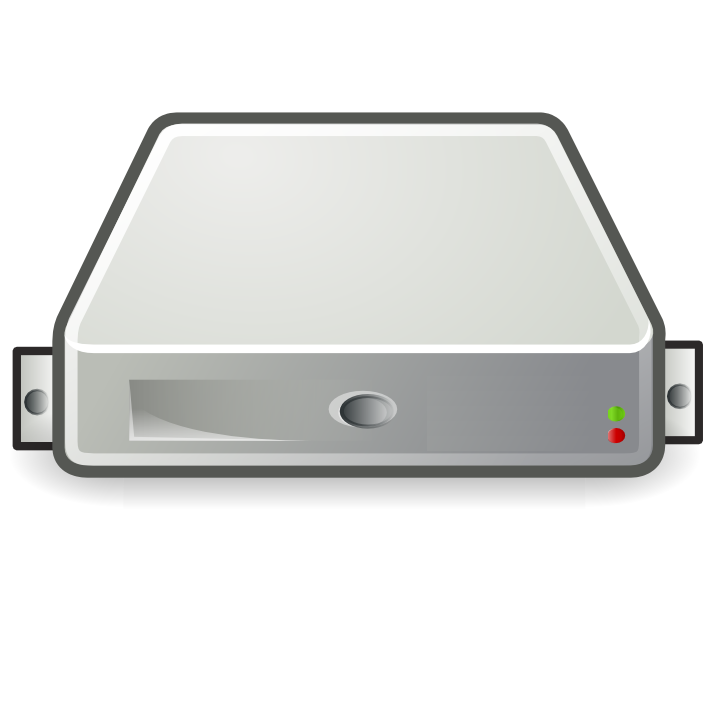 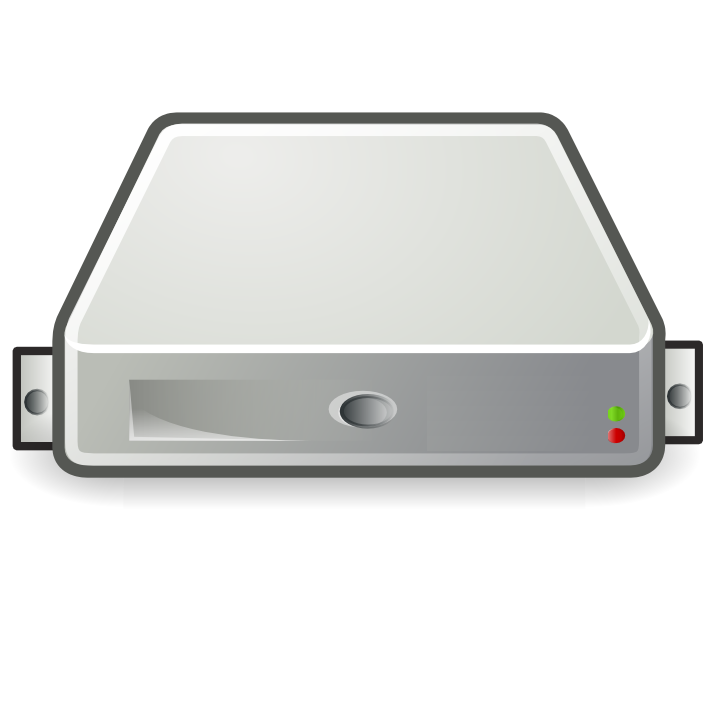 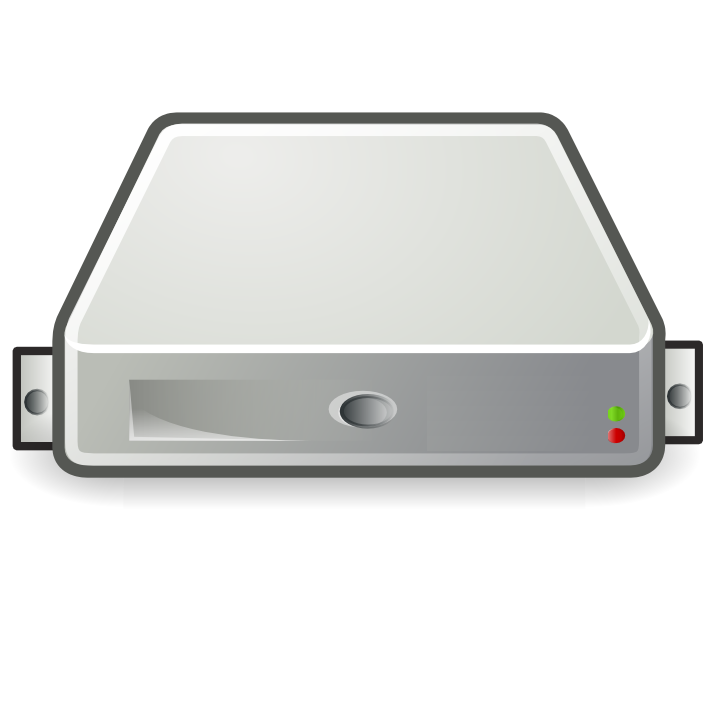 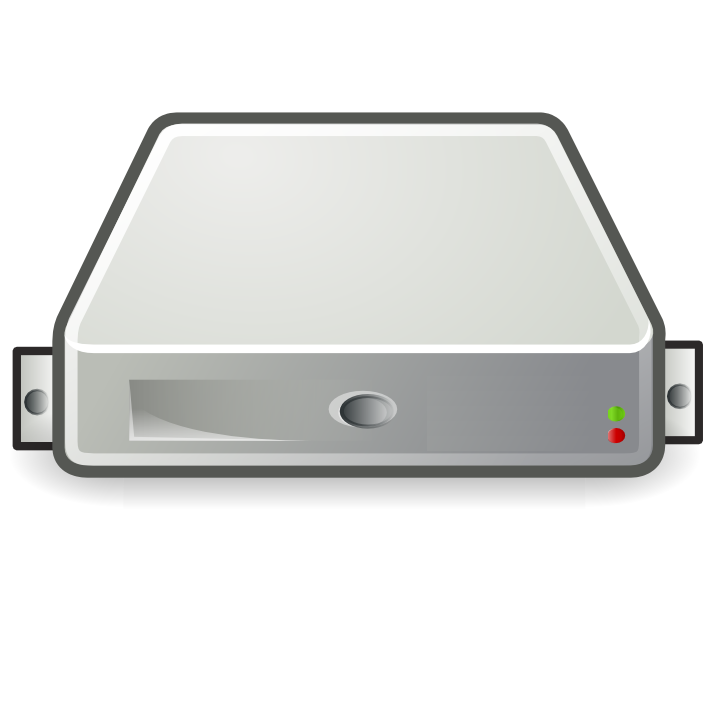 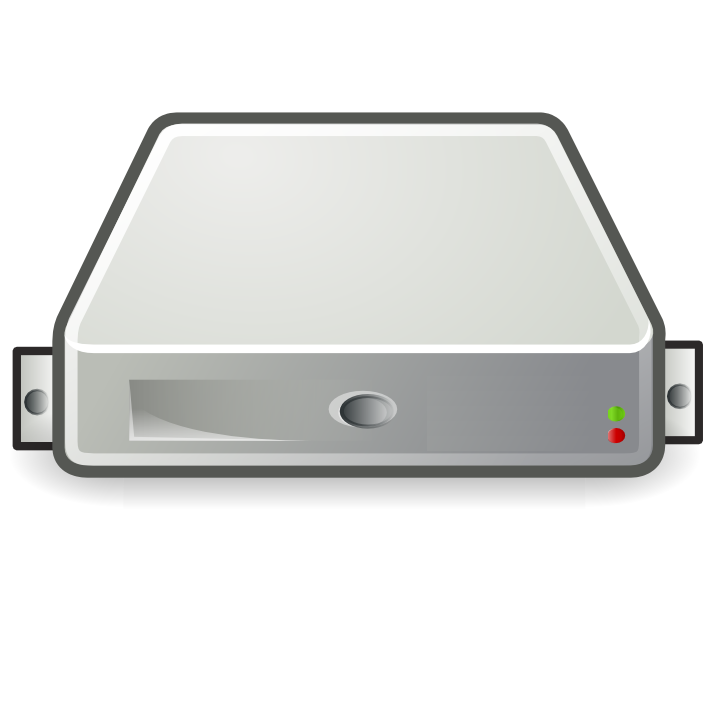 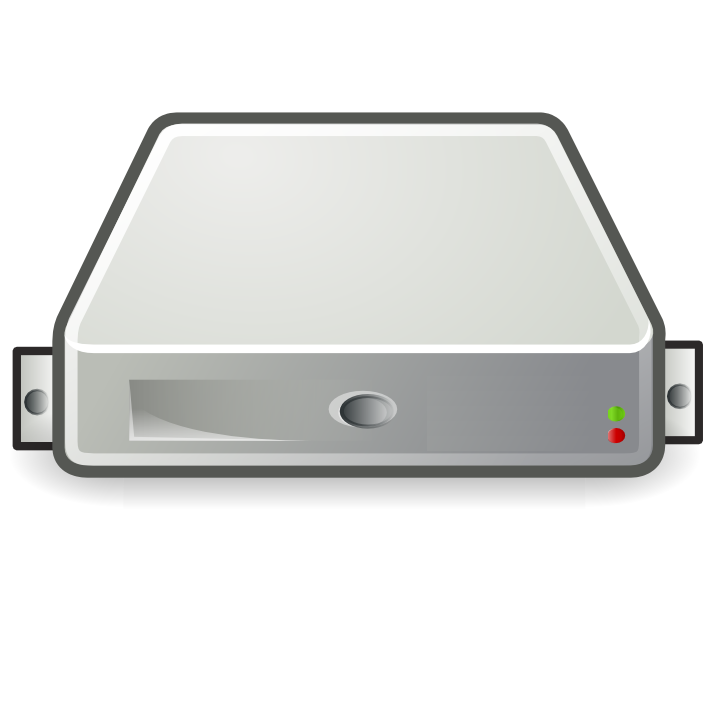 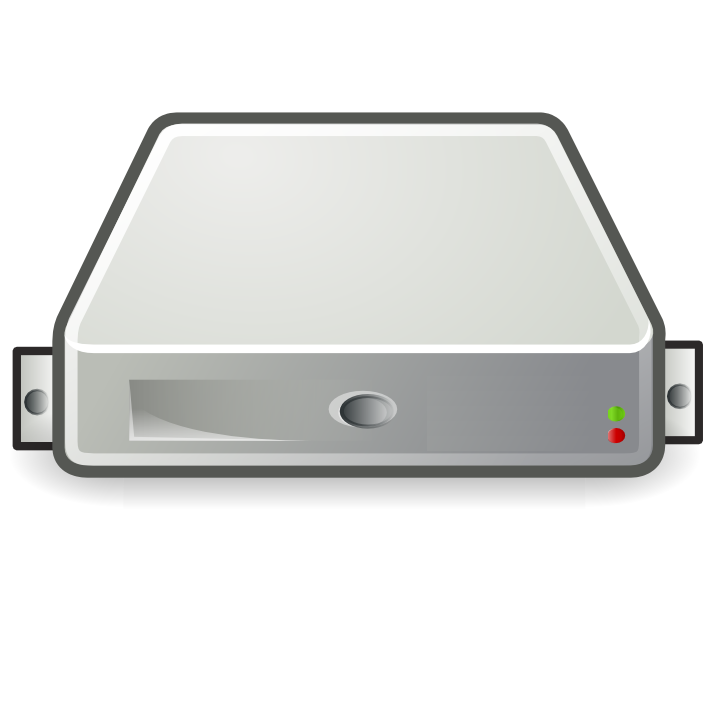 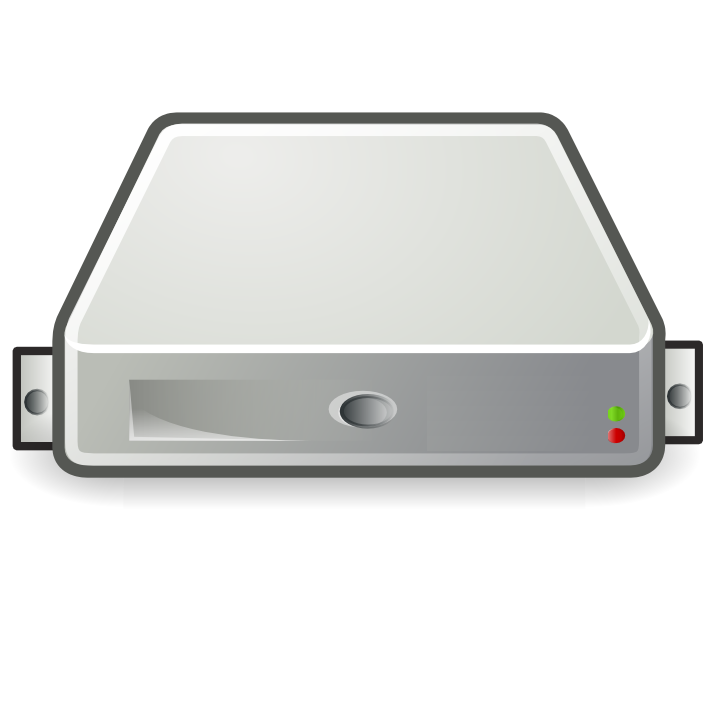 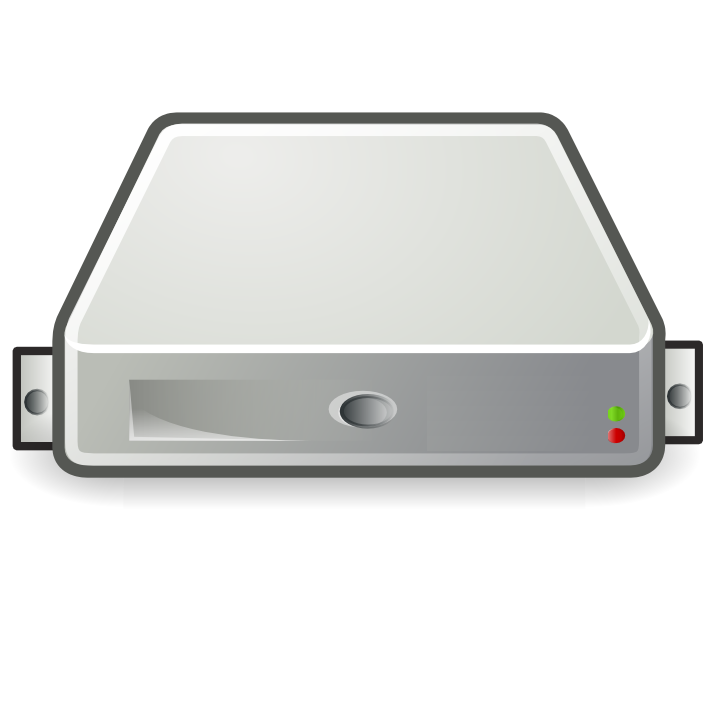 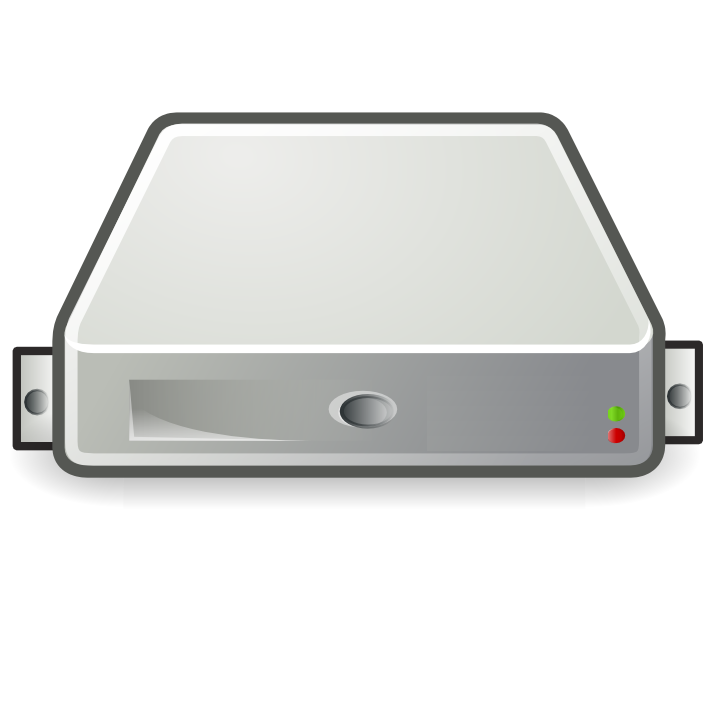 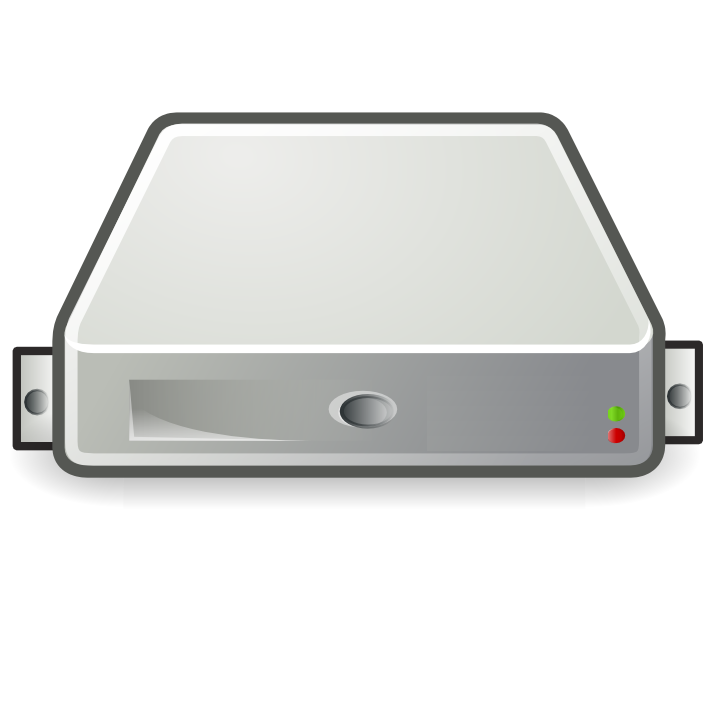 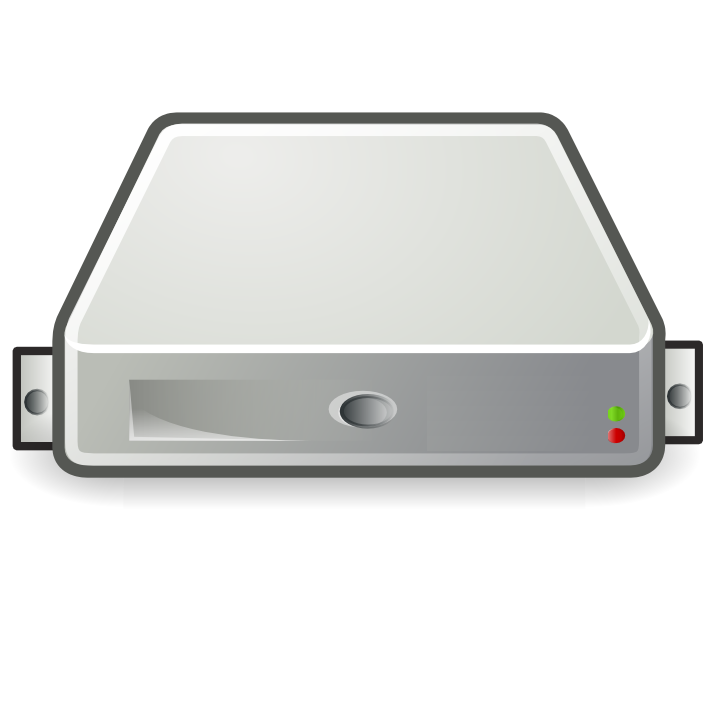 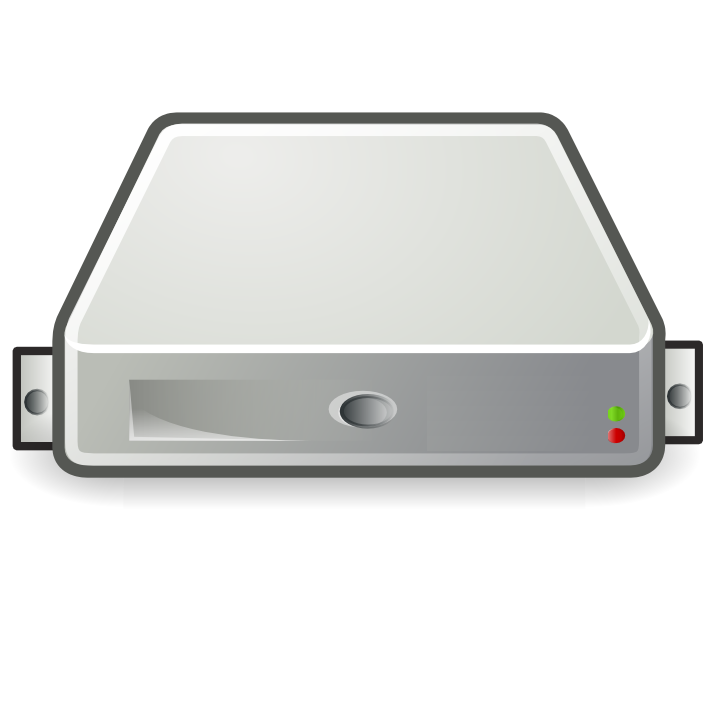 $
$
$
$
$
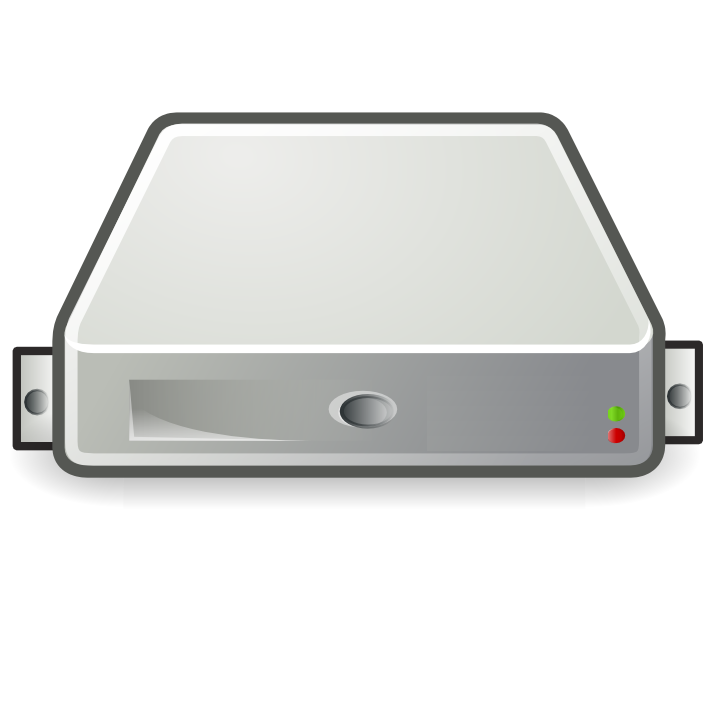 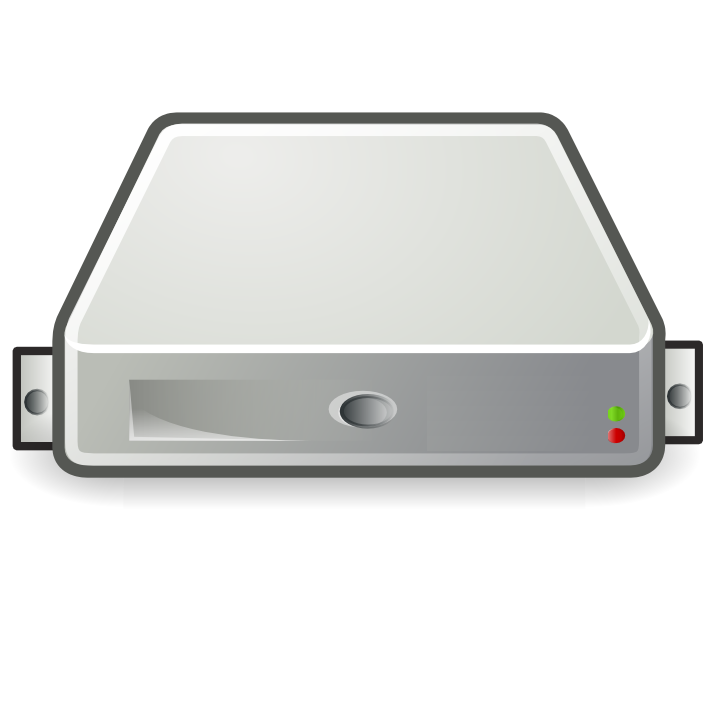 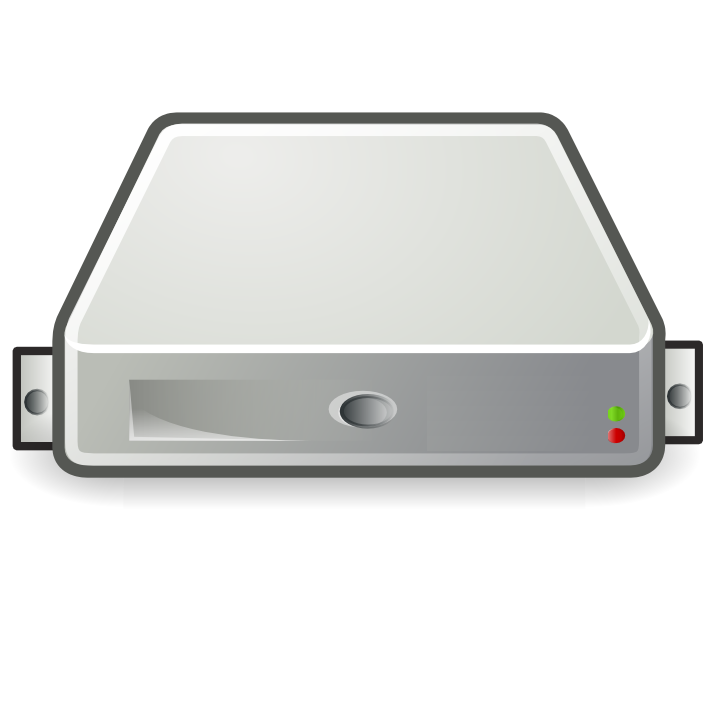 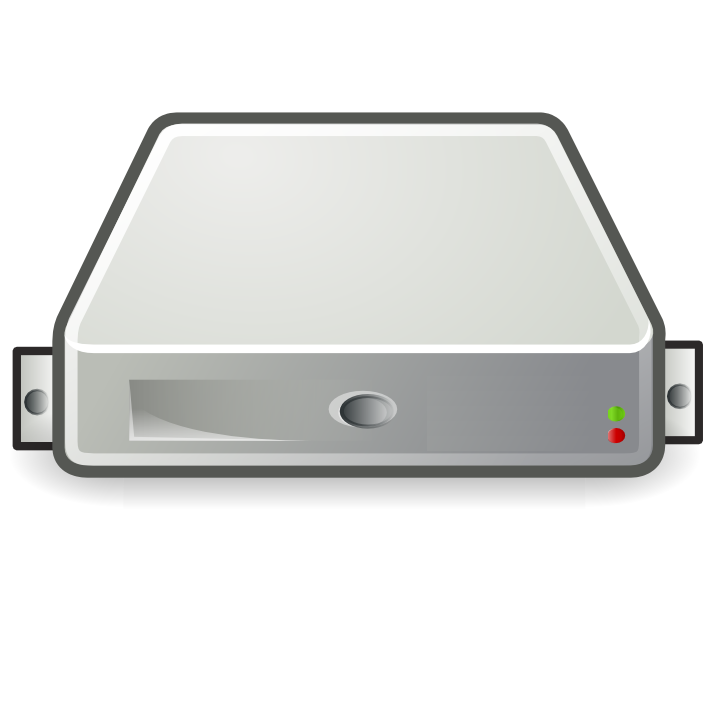 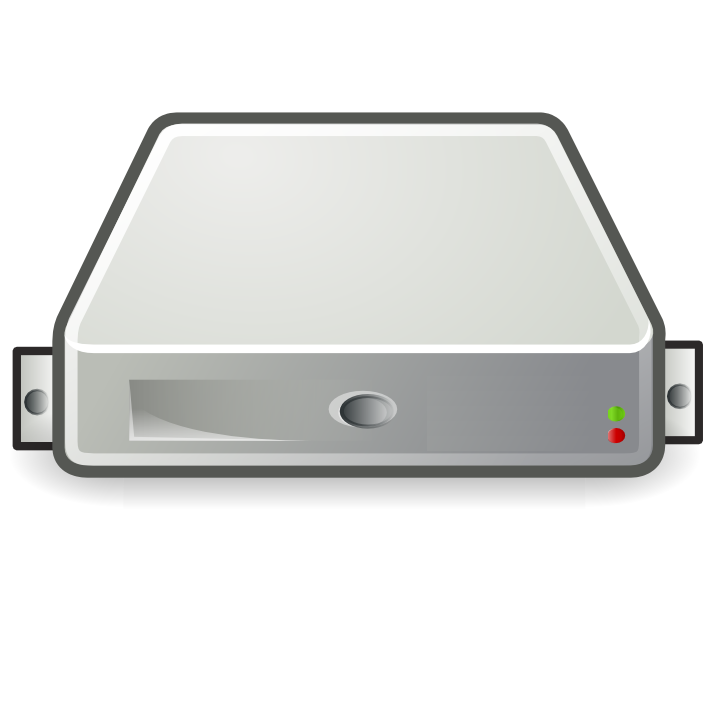 $
$
$
$
$
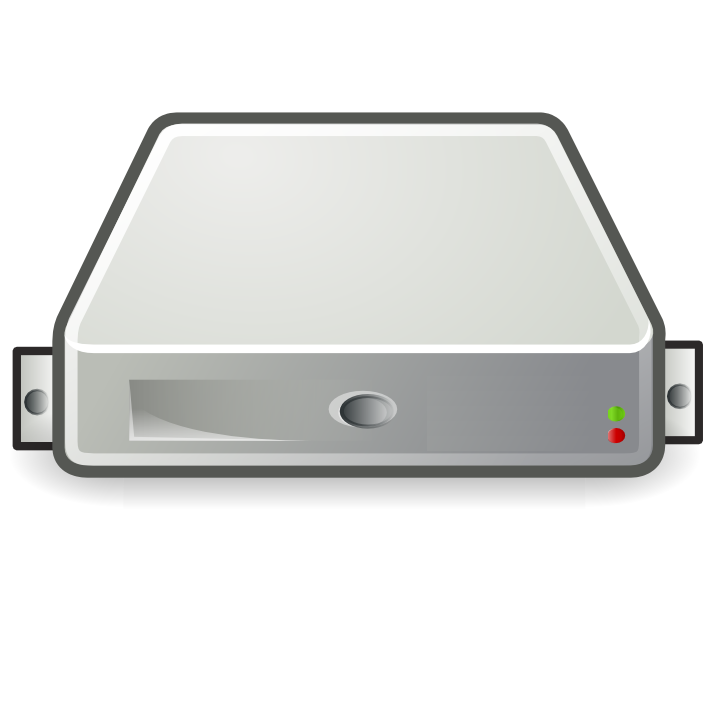 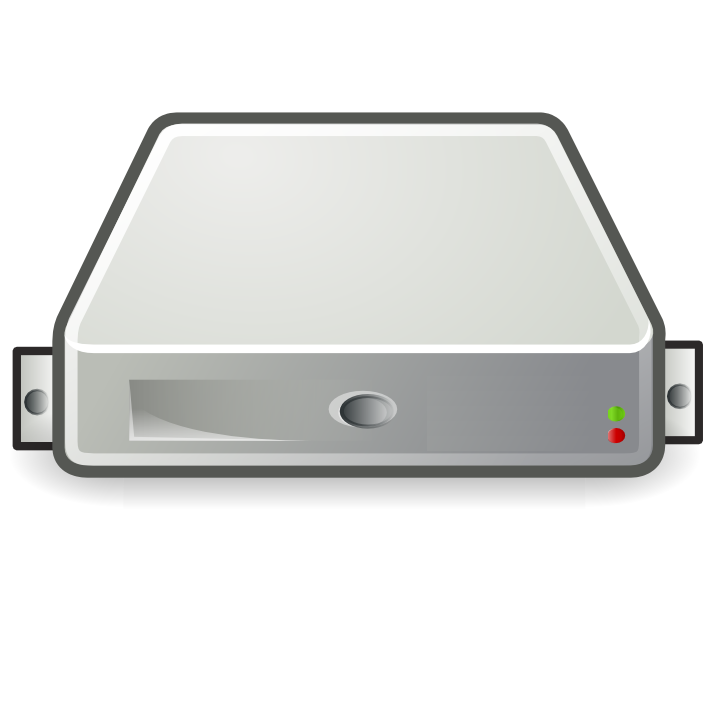 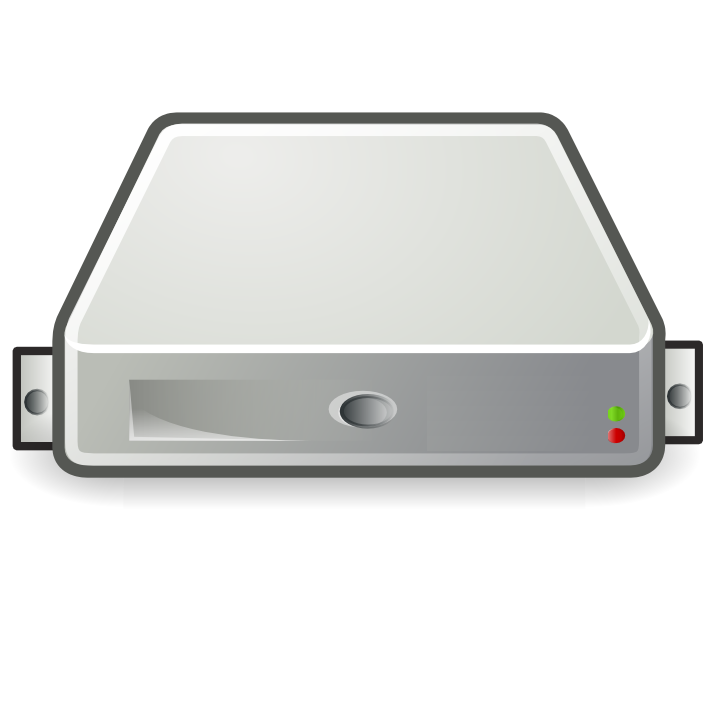 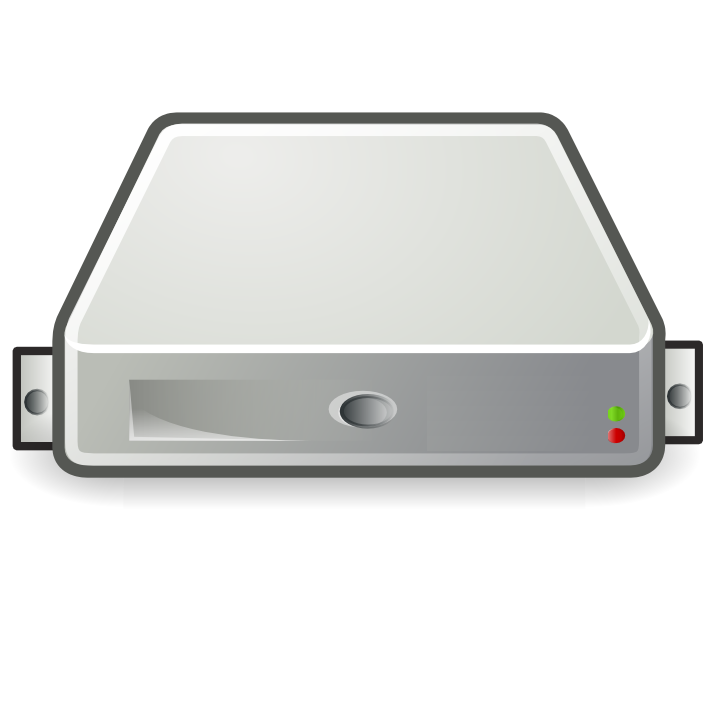 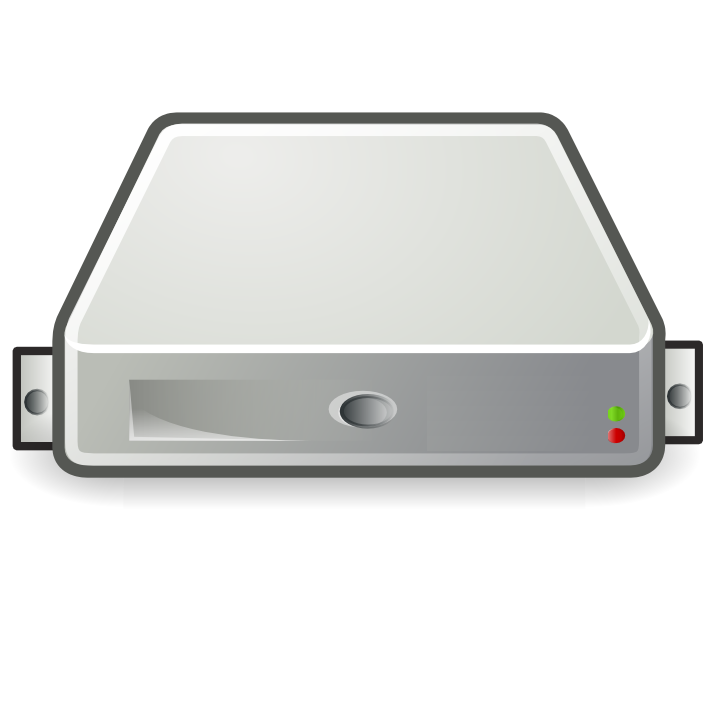 $
$
$
$
$
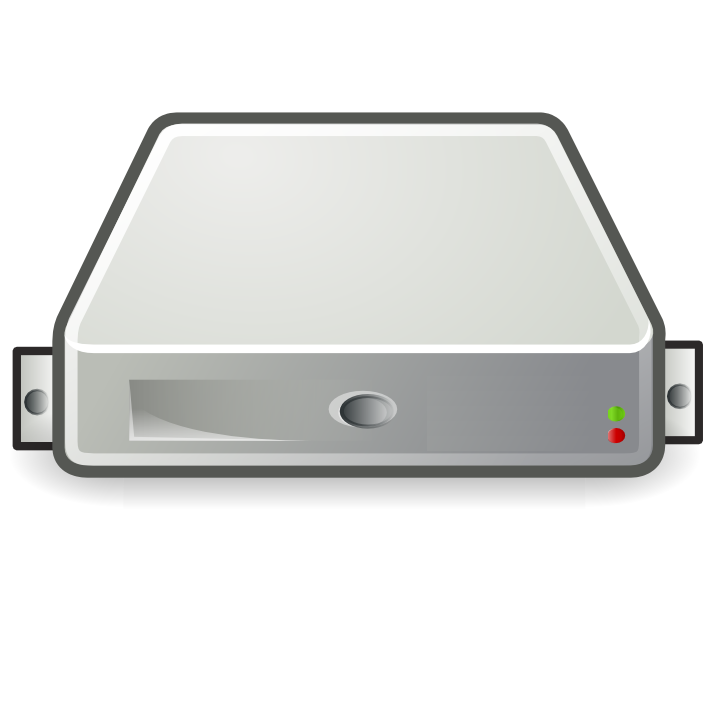 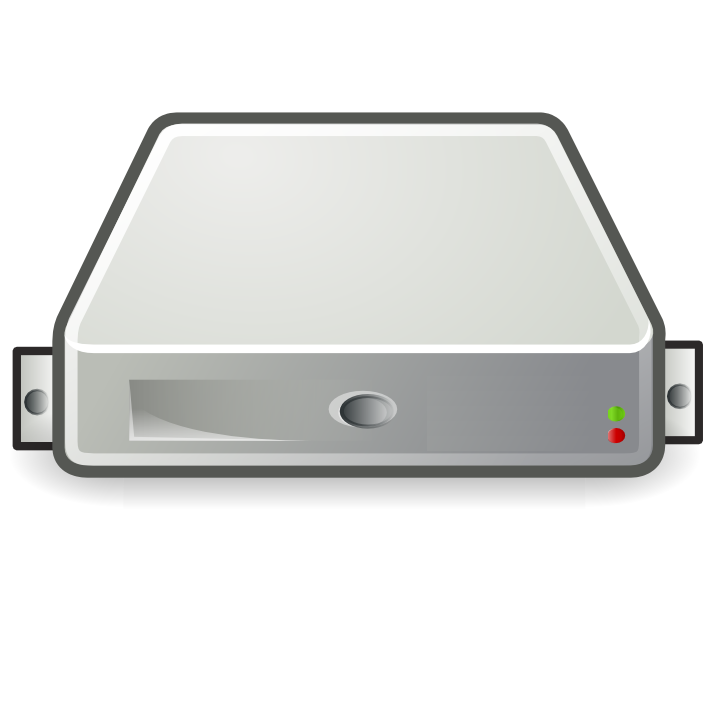 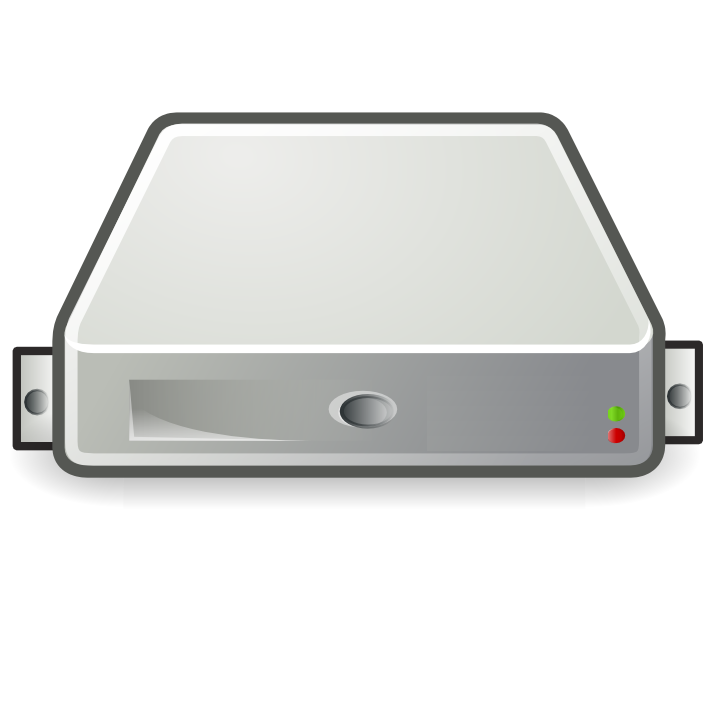 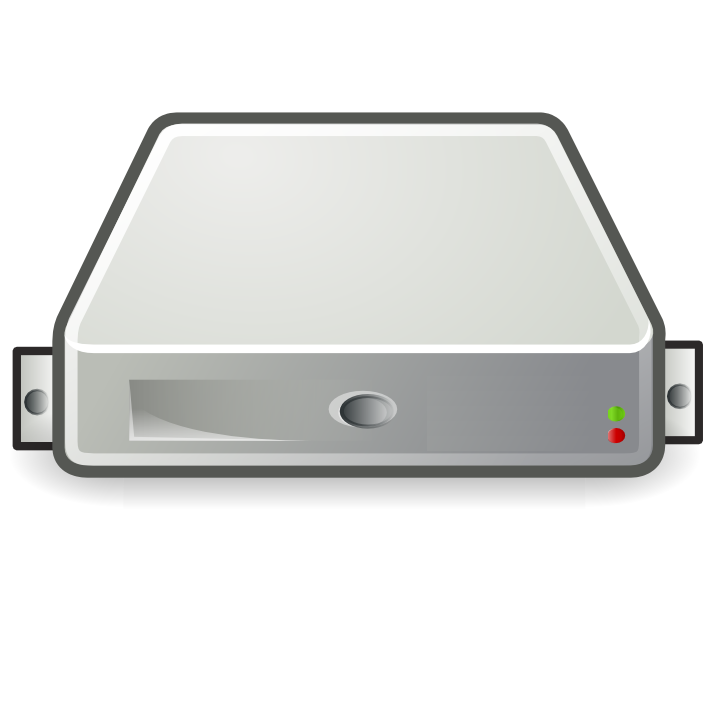 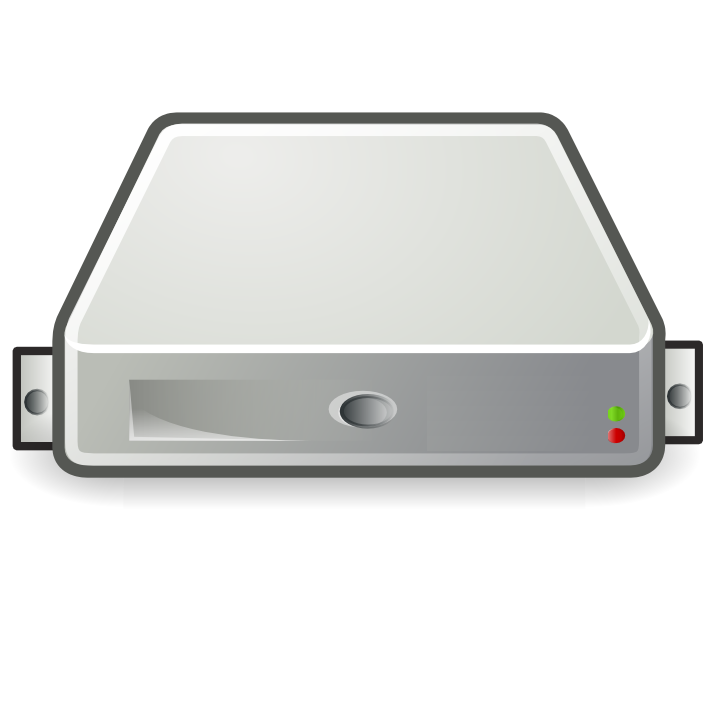 $
$
$
$
$
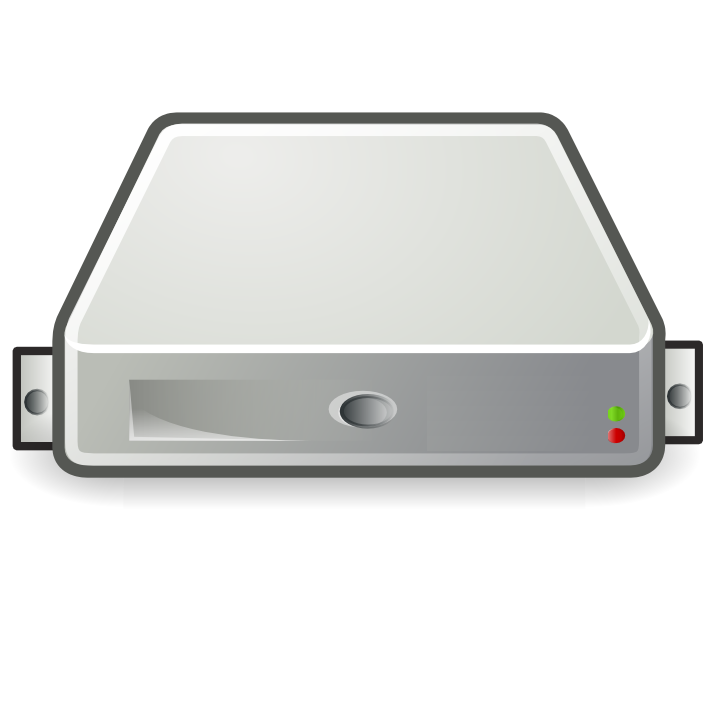 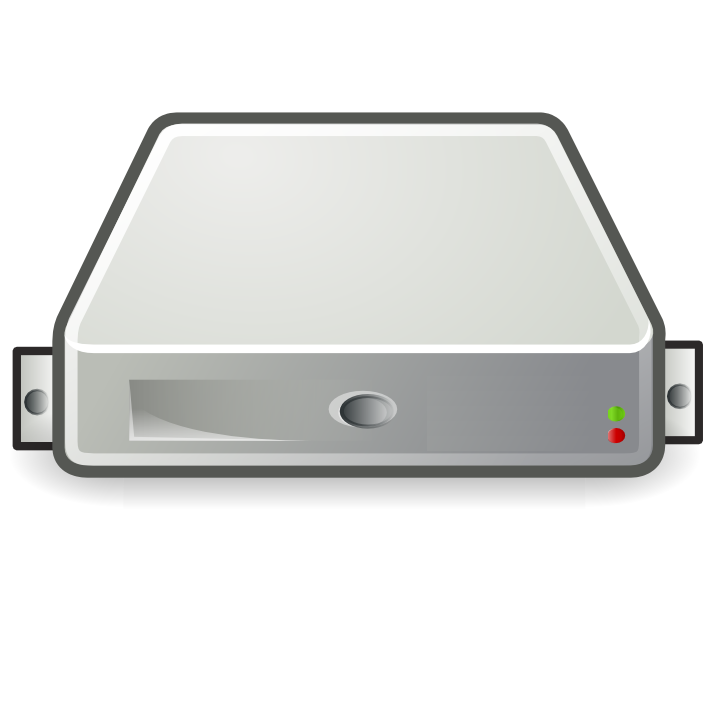 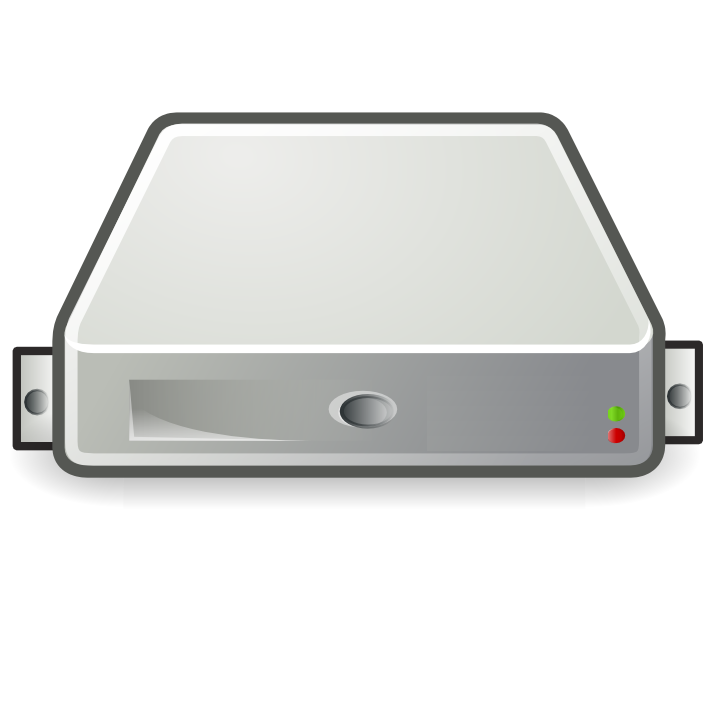 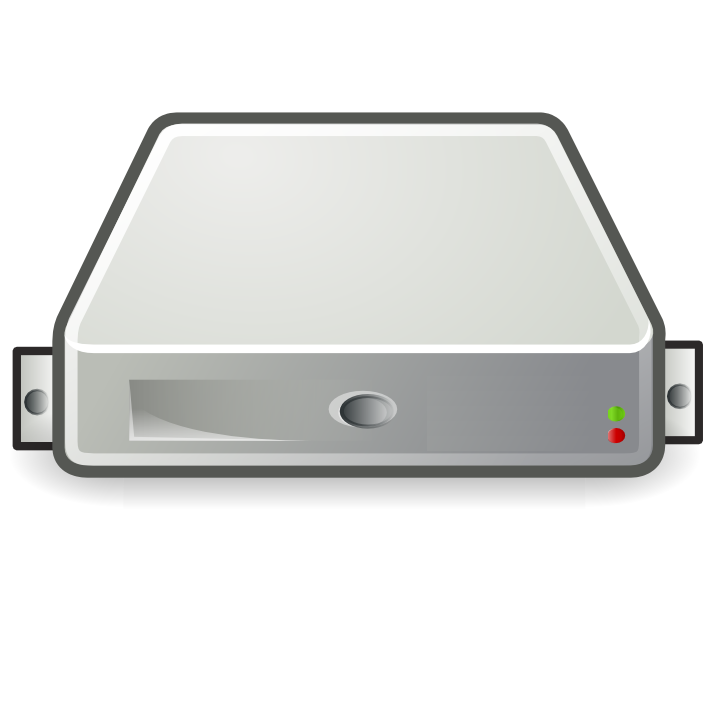 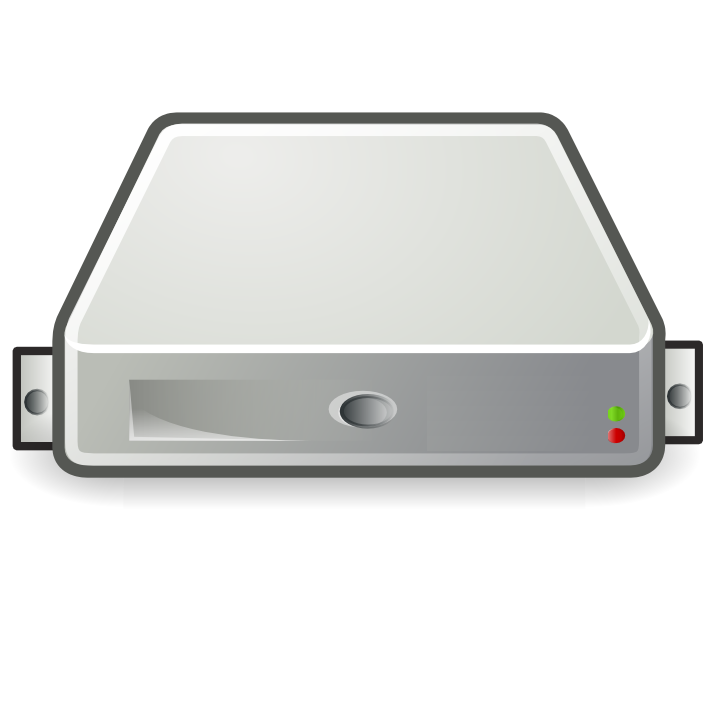 $
$
$
$
$
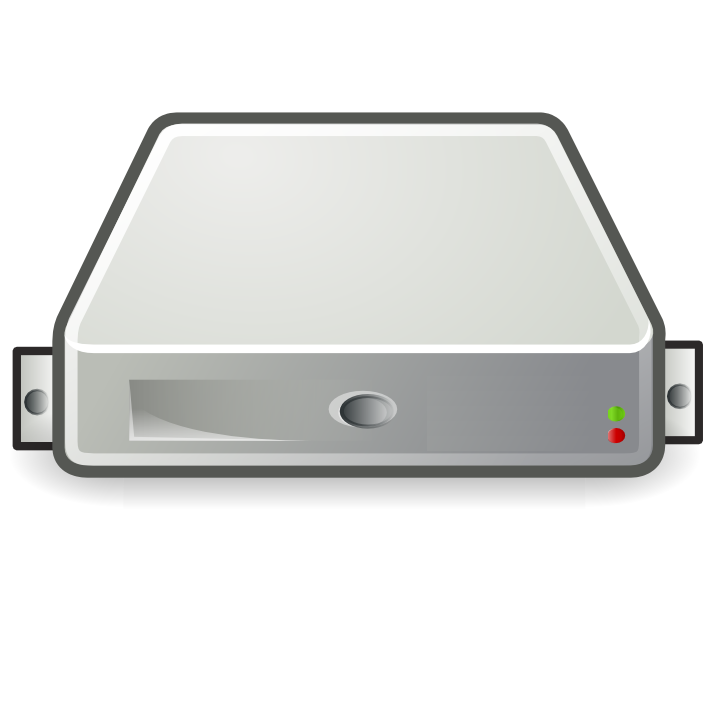 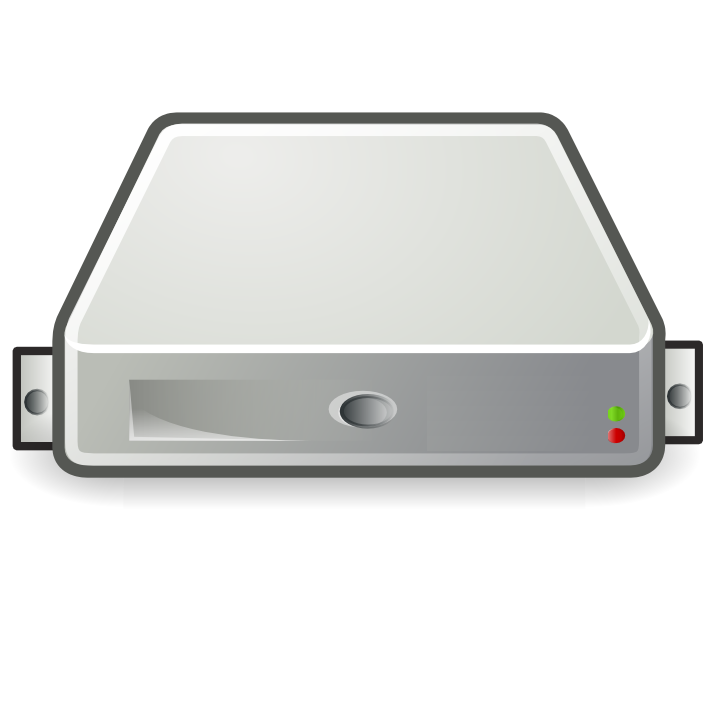 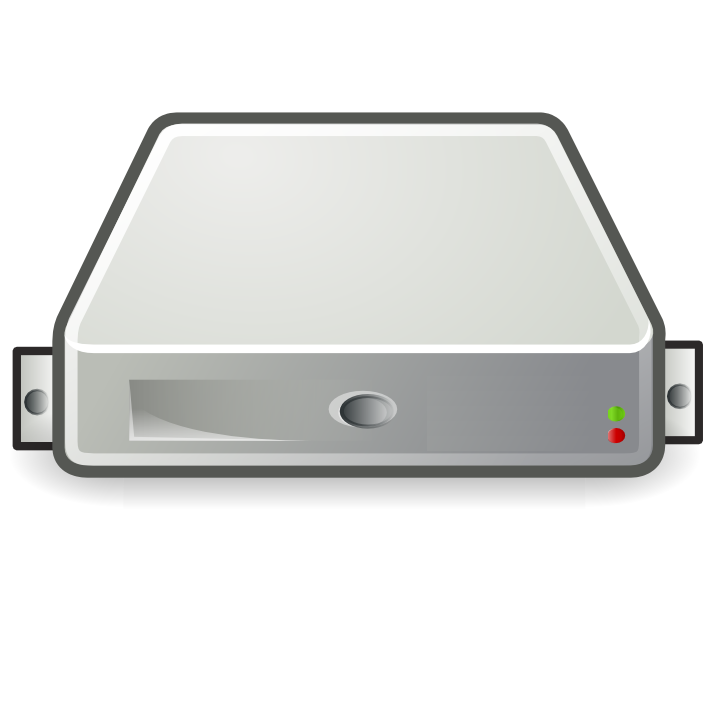 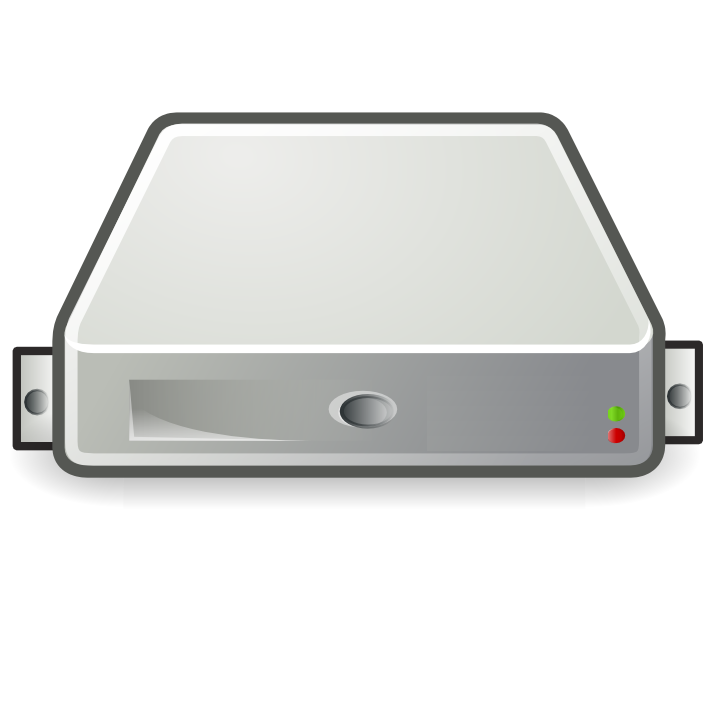 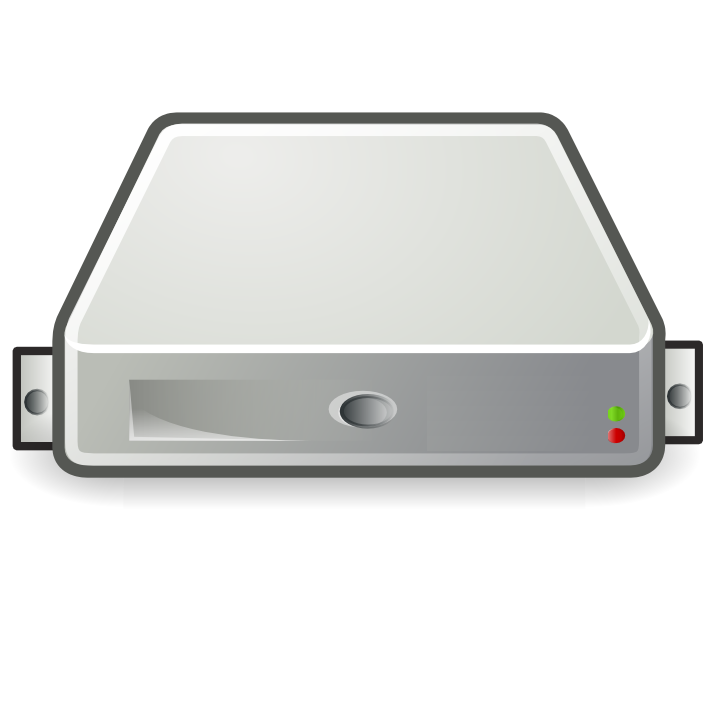 $
$
$
$
$
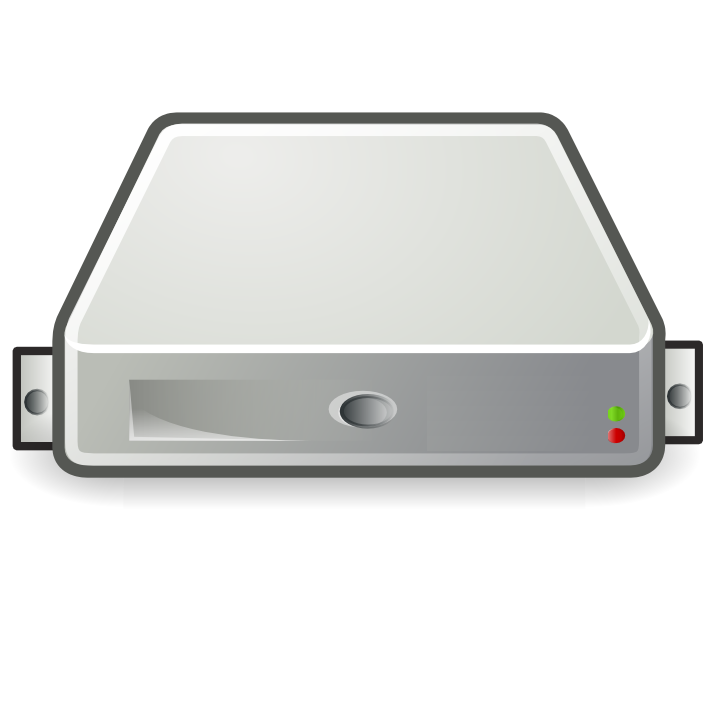 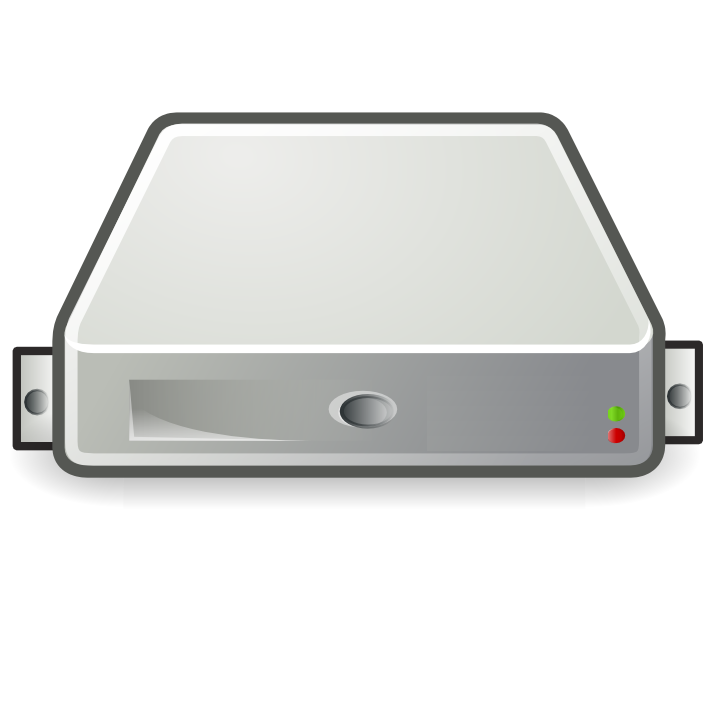 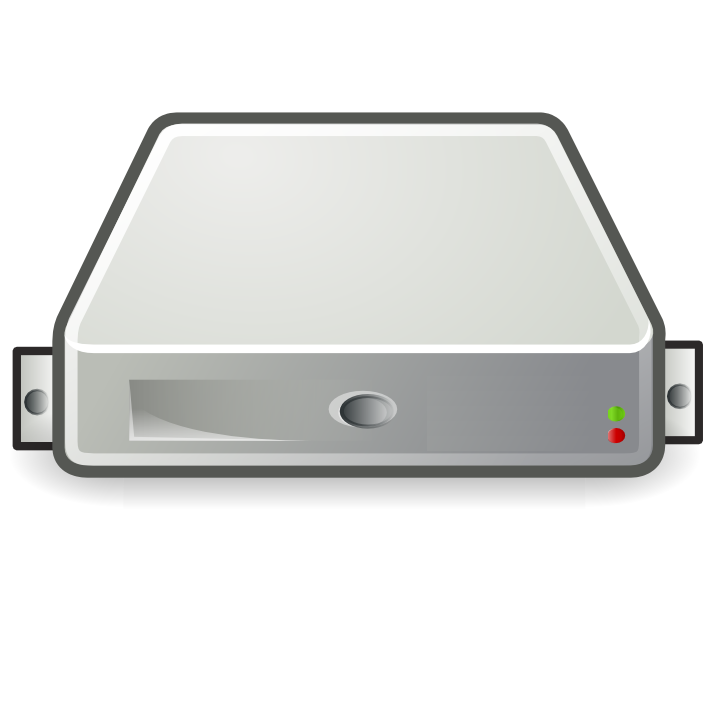 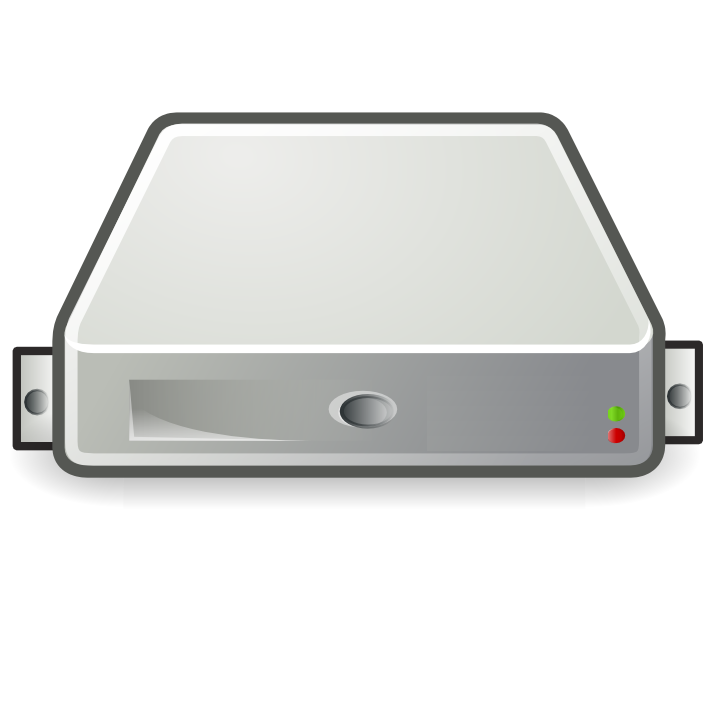 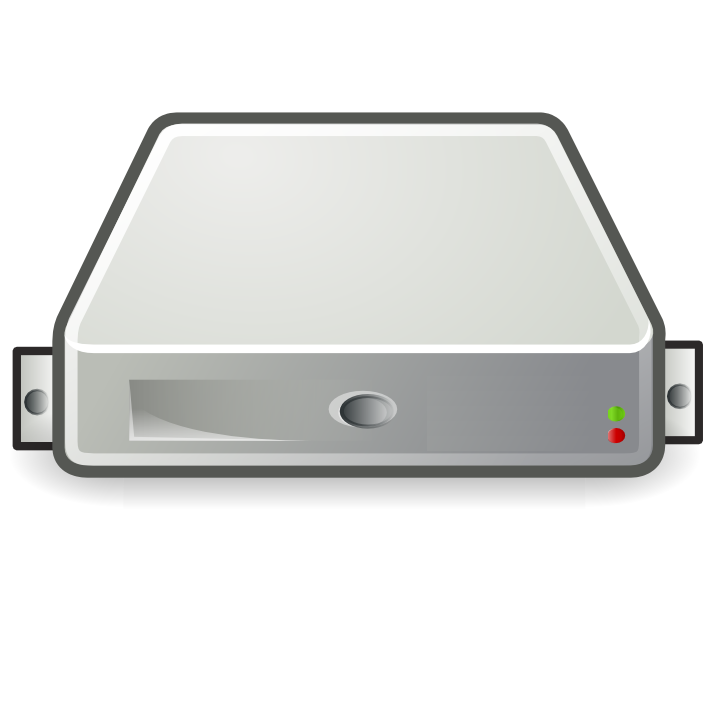 $
$
$
$
$
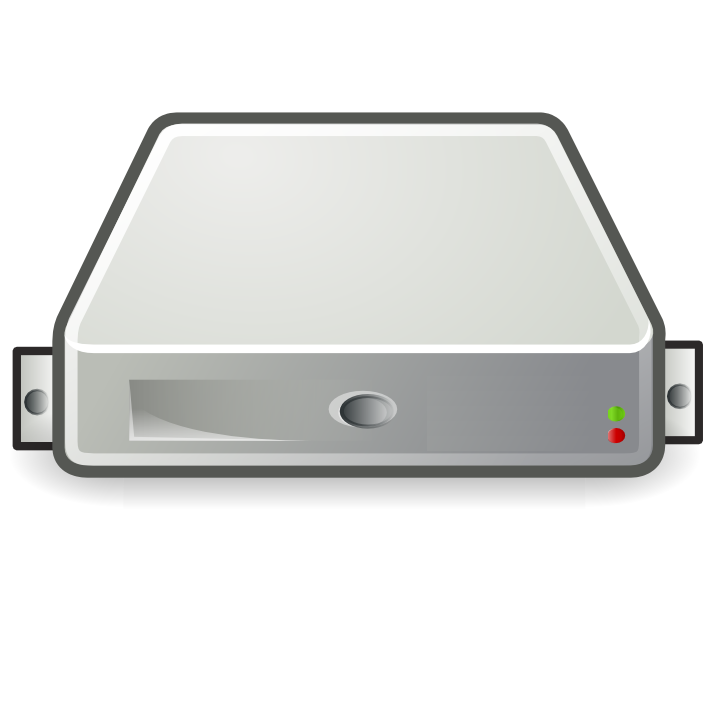 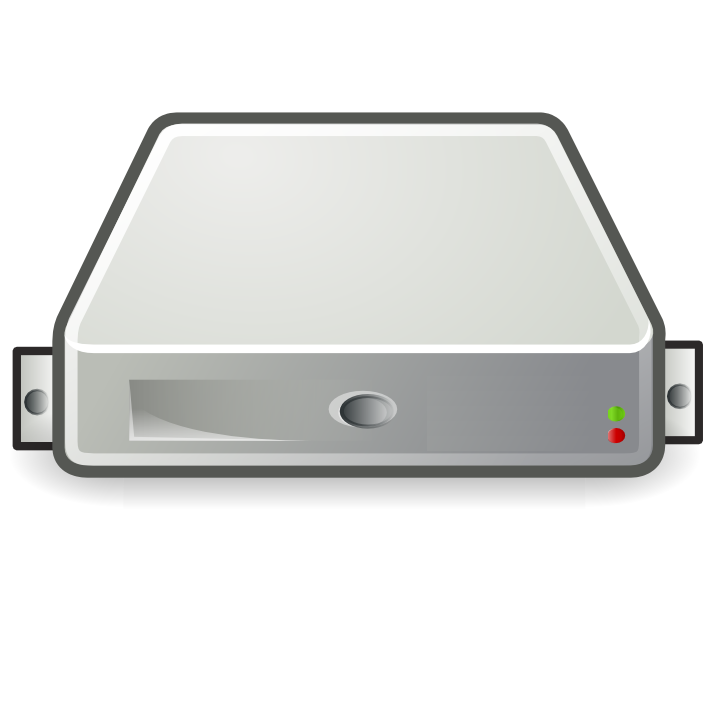 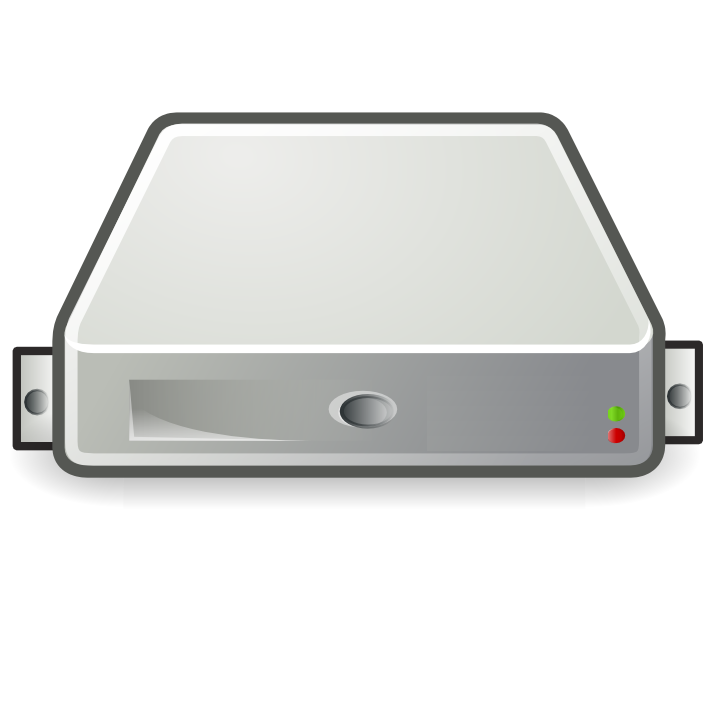 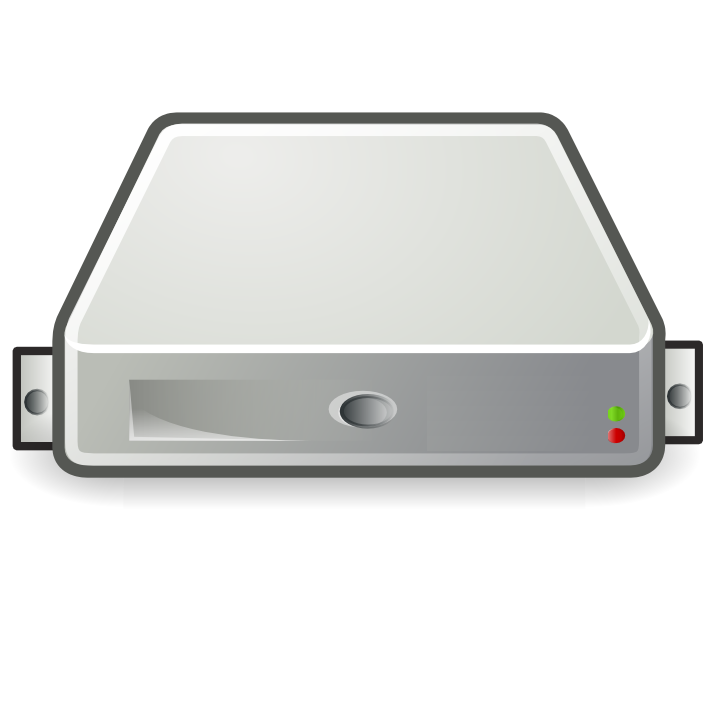 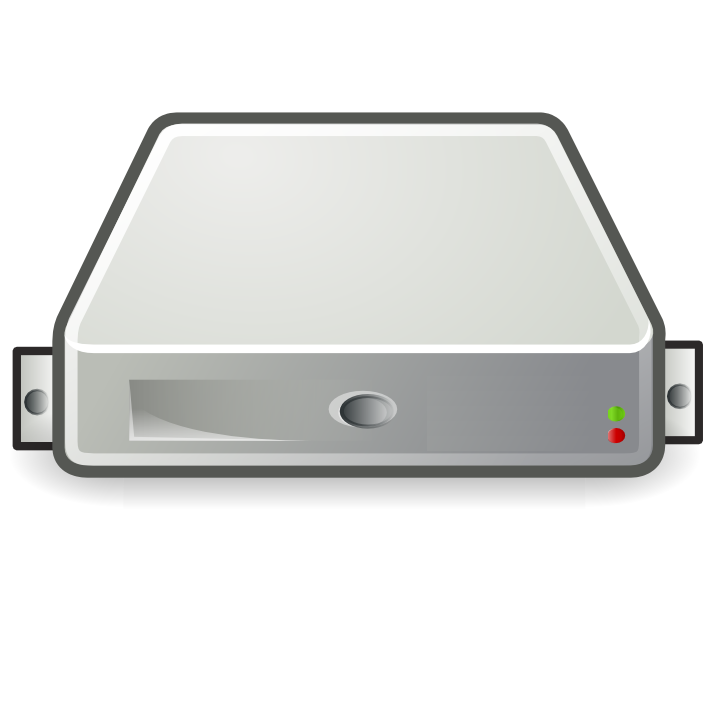 $
$
$
$
$
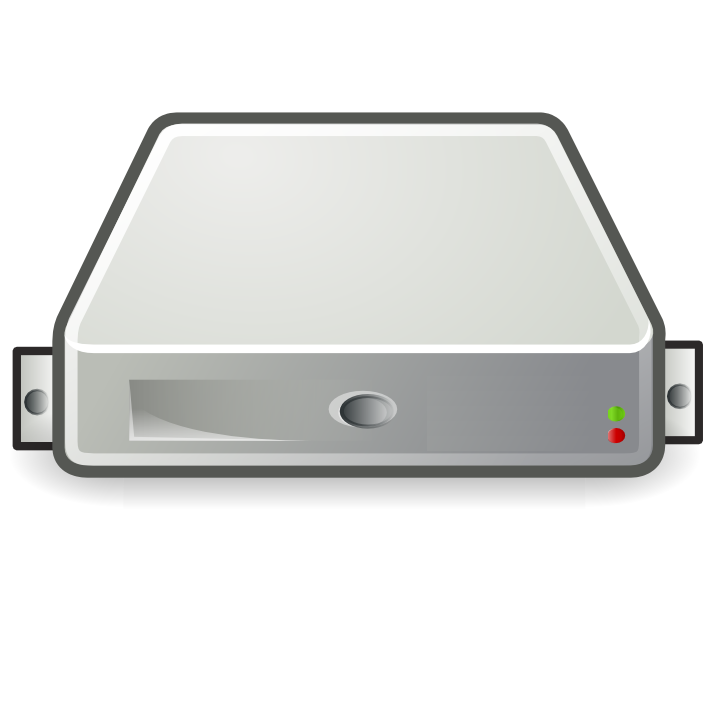 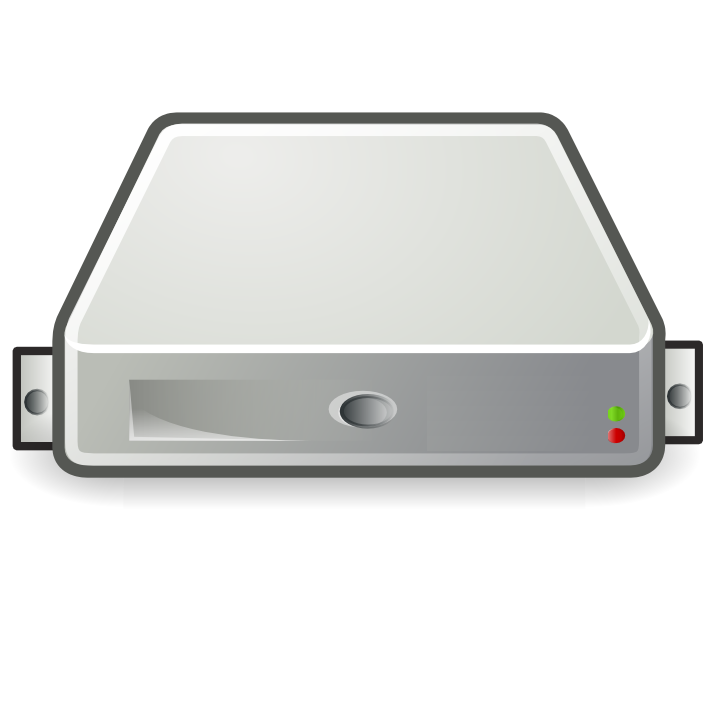 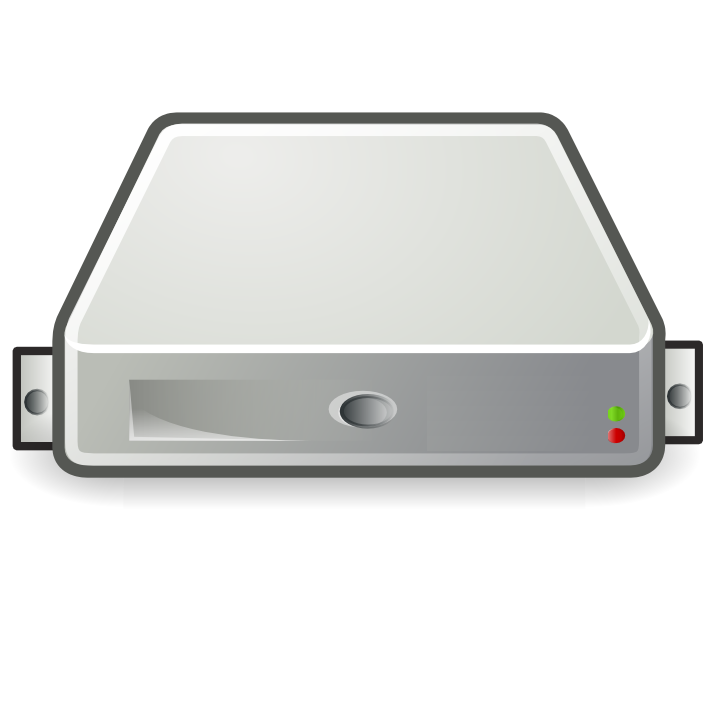 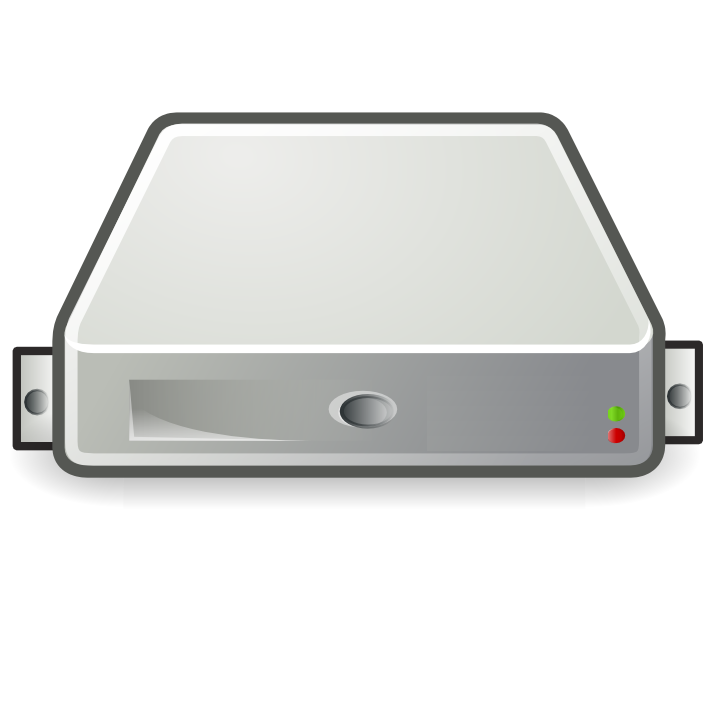 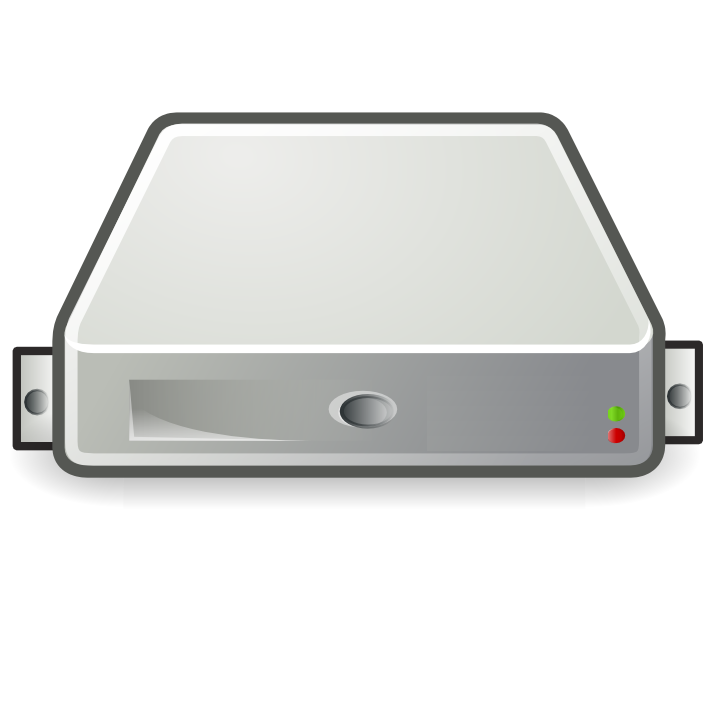 $
$
$
$
$
$
$
$
$
$
$
$
$
$
$
– Server  VM Evolution
CIRCA 2000
Guest OS #5
Guest OS #6
Guest OS #7
Guest OS #8
Guest OS #5
Guest OS #6
Guest OS #7
Guest OS #8
Guest OS #5
Guest OS #6
Guest OS #7
Guest OS #8
Guest OS #5
Guest OS #6
Guest OS #7
Guest OS #8
Guest OS #5
Guest OS #6
Guest OS #7
Guest OS #8
Guest OS #1
Guest OS #2
Guest OS #3
Guest OS #4
Guest OS #1
Guest OS #2
Guest OS #3
Guest OS #4
Guest OS #1
Guest OS #2
Guest OS #3
Guest OS #4
Guest OS #1
Guest OS #2
Guest OS #3
Guest OS #4
Guest OS #1
Guest OS #2
Guest OS #3
Guest OS #4
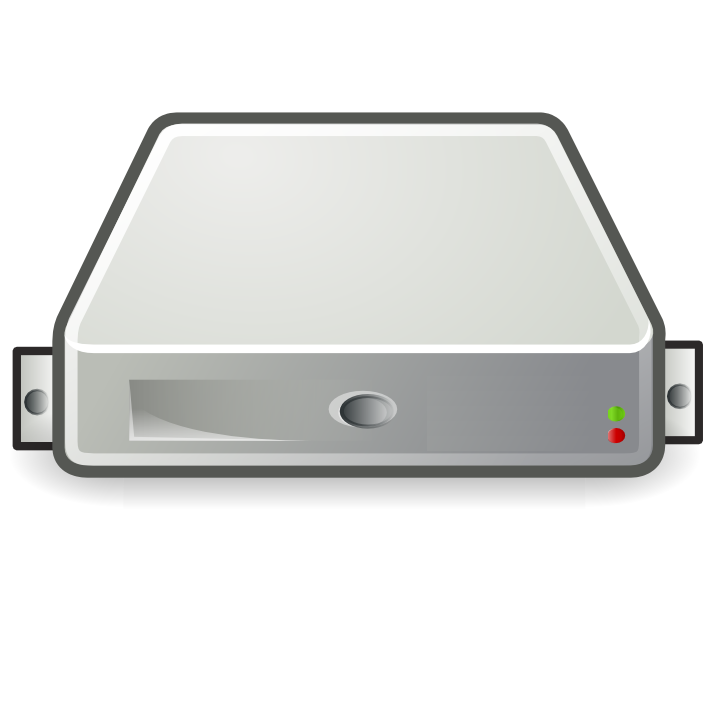 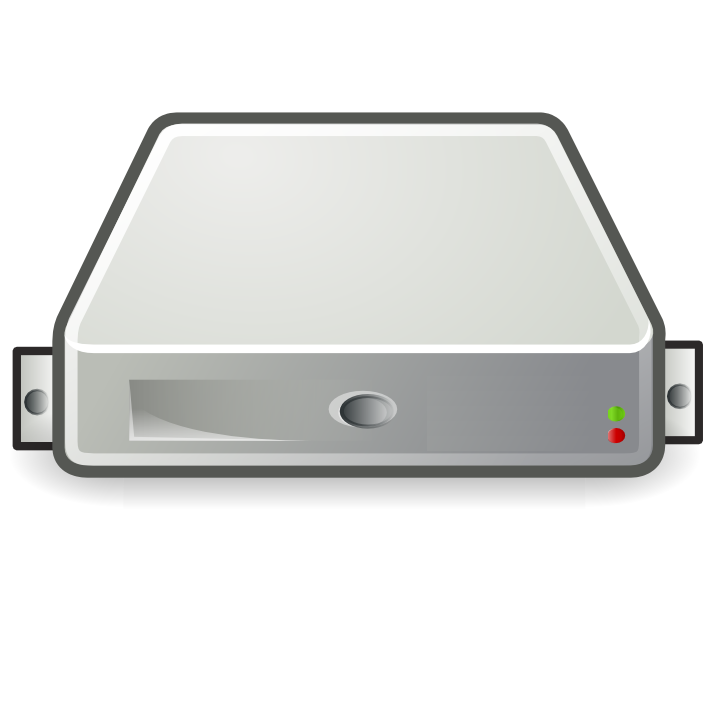 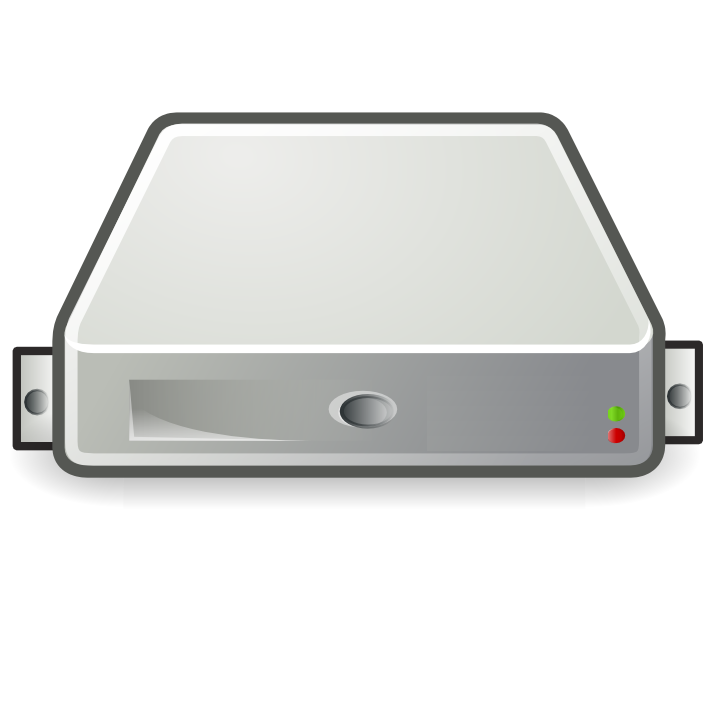 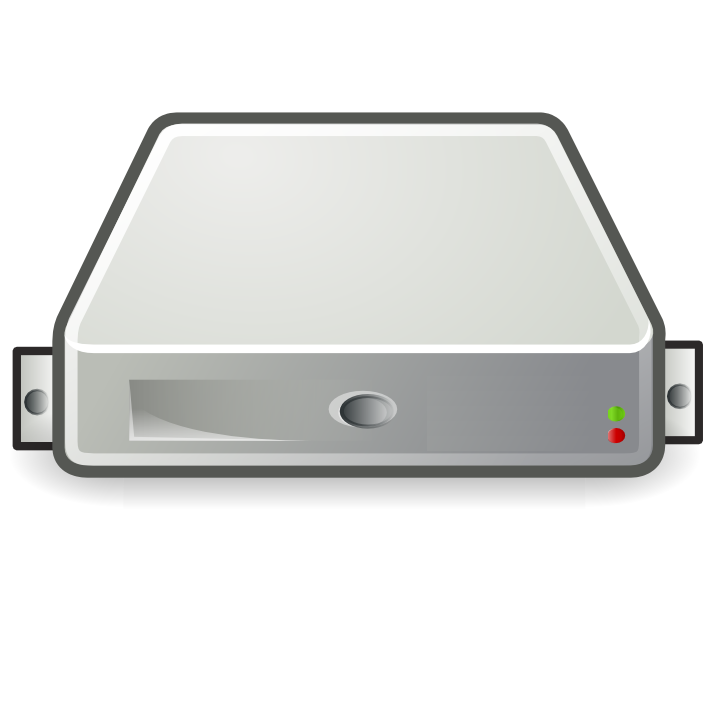 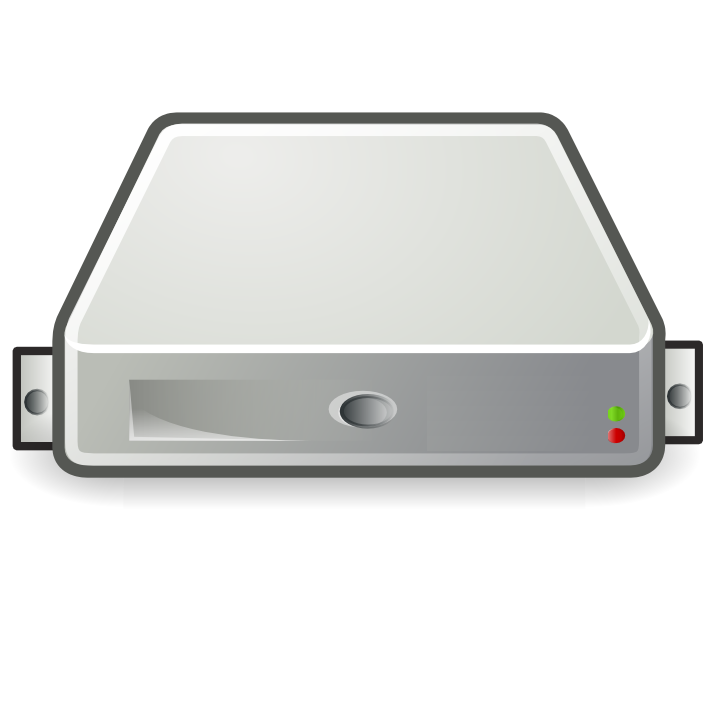 Hyper Visor
Hyper Visor
Hyper Visor
Hyper Visor
Hyper Visor
$
$
$
$
$
– VM  Cloud Evolvement
CIRCA 2015
Guest OS #5
Guest OS #6
Guest OS #7
Guest OS #8
Guest OS #5
Guest OS #6
Guest OS #7
Guest OS #8
Guest OS #5
Guest OS #6
Guest OS #7
Guest OS #8
Guest OS #5
Guest OS #6
Guest OS #7
Guest OS #8
Guest OS #5
Guest OS #6
Guest OS #7
Guest OS #8
$
$
$
$
$
$
$
$
$
$
$
$
$
$
$
$
$
$
$
$
Guest OS #1
Guest OS #2
Guest OS #3
Guest OS #4
Guest OS #1
Guest OS #2
Guest OS #3
Guest OS #4
Guest OS #1
Guest OS #2
Guest OS #3
Guest OS #4
Guest OS #1
Guest OS #2
Guest OS #3
Guest OS #4
Guest OS #1
Guest OS #2
Guest OS #3
Guest OS #4
$
$
$
$
$
$
$
$
$
$
$
$
$
$
$
$
$
$
$
$
Hyper Visor
Hyper Visor
Hyper Visor
Hyper Visor
Hyper Visor
– Cloud  Containerization
CIRCA 2015
Guest OS #2
Guest OS #2
Guest OS #2
Guest OS #2
Guest OS #2
$
$
$
$
$
Guest OS #1
Guest OS #2
Guest OS #3
Guest OS #4
Guest OS #1
Guest OS #2
Guest OS #3
Guest OS #4
Guest OS #1
Guest OS #2
Guest OS #3
Guest OS #4
Guest OS #2
Guest OS #3
Guest OS #4
Guest OS #1
Guest OS #1
Guest OS #2
Guest OS #3
Guest OS #4
$
$
$
$
$
Hyper Visor
Hyper Visor
Hyper Visor
Hyper Visor
Hyper Visor
Docker Primitives
Start Speed
Mounted Volumes
Encapsulation
Startup Times
Demo Time
Docker API
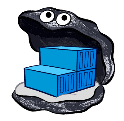 Registry
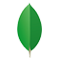 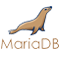 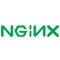 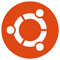 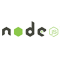 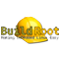 Containers
Images Cache
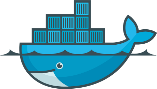 Docker daemon
Docker pull
Docker run
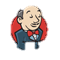 DotNet
DotNet
DOCKER_HOST
Client
DotNet
DotNet
Free IT Pro resourcesTo advance your career in cloud technology
Plan your career path
Cloud role mapping 
Expert advice on skills needed 
Self-paced curriculum by cloud role 
$300 Azure credits and extended trials 
Pluralsight 3 month subscription (10 courses) 
Phone support incident  
Weekly short videos and insights from Microsoft’s leaders and engineers 
Connect with community of peers and Microsoft experts
Microsoft IT Pro Career Center
www.microsoft.com/itprocareercenter
Get started with Azure
Microsoft IT Pro Cloud Essentials 
www.microsoft.com/itprocloudessentials
Demos and how-to videos
Microsoft Mechanics 
www.microsoft.com/mechanics
Connect with peers and experts
Microsoft Tech Community 
https://techcommunity.microsoft.com
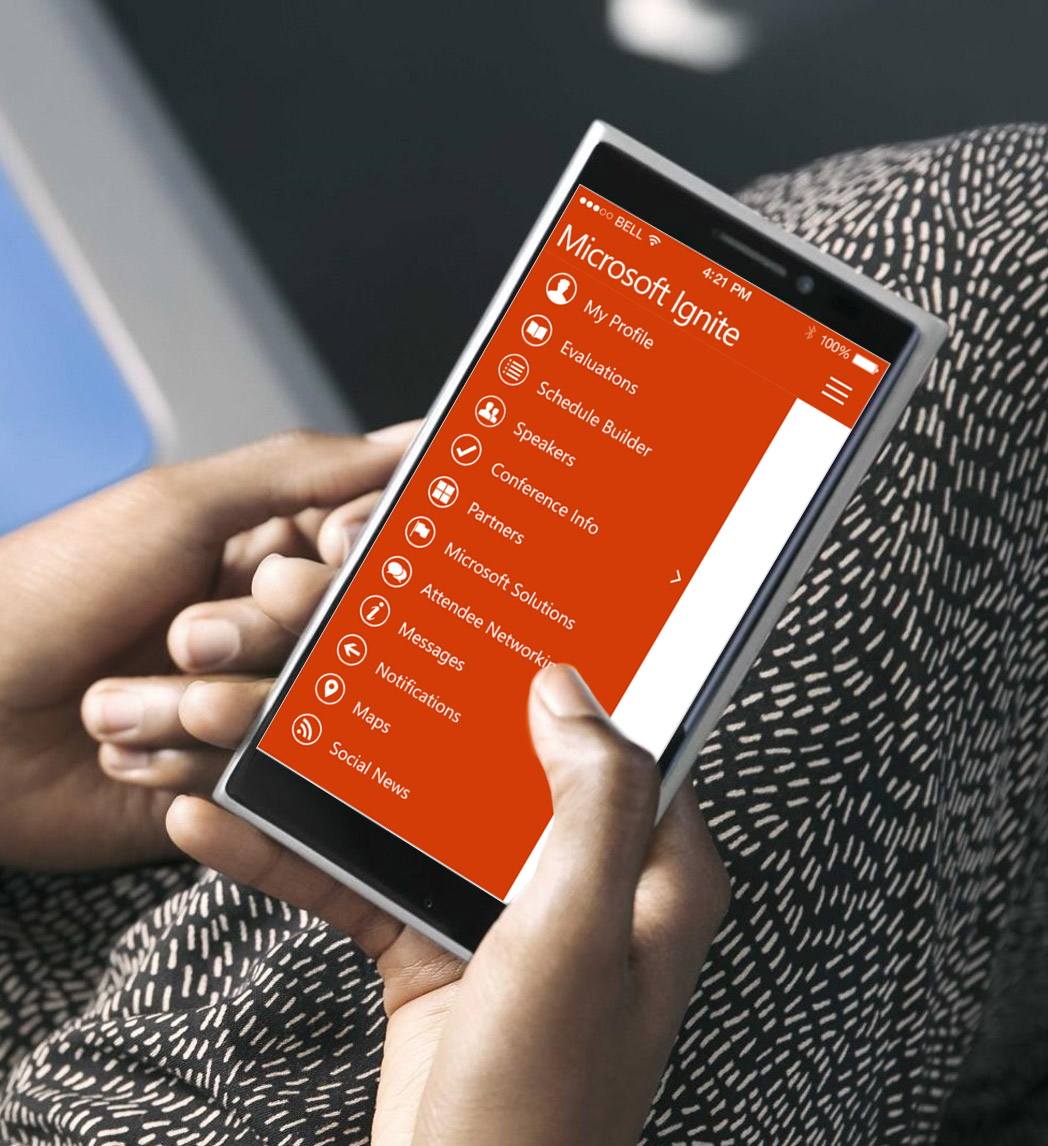 Please evaluate this session
Your feedback is important to us!
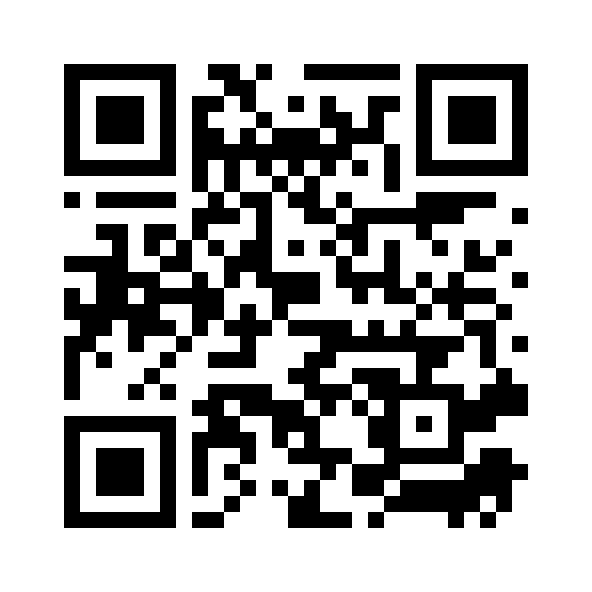 From your PC or Tablet visit MyIgnite at http://myignite.microsoft.com

From your phone download and use the Ignite Mobile App by scanning  the QR code above or visiting https://aka.ms/ignite.mobileapp